District Education Council:Science Presentation
Presented by:
Jon Hoyt-Hallett – Subject Coordinator
Peter Trusiak – Science Lead K-12
Jeremy Smith – Science Lead K-12
Your Task:
You will be given:
20 sticks of spaghetti
1 metre of tape
1 metre of string
1 jumbo marshmallow
Build the highest free-standing spaghetti tower that holds one marshmallow!
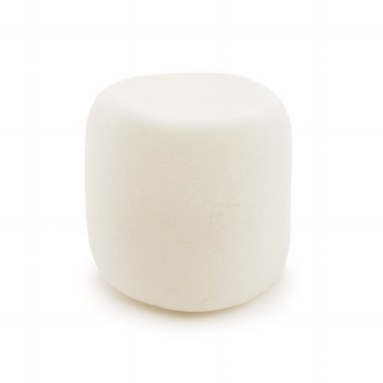 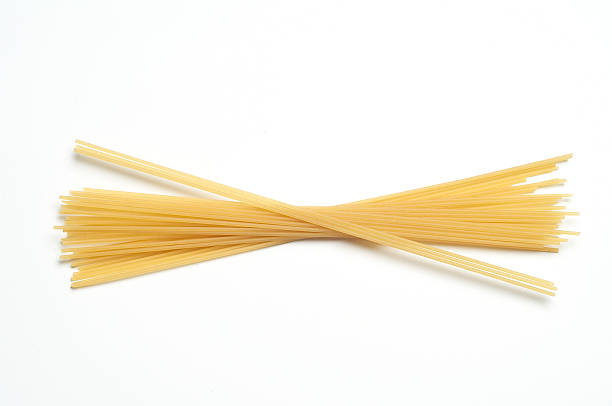 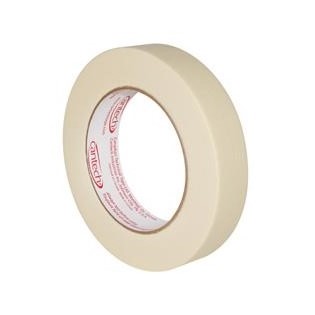 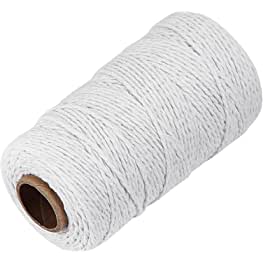 New Science Curriculum Gr 3-10 and the Modernized Curriculum Framework
Overall summary - a focus on skills-based learning outcomes and big ideas in science
High School Renewal - Science
Updated curriculum in Human Physiology 11, Biology 11/12 and Physics 11/12
Science 10 is no longer a mandatory graduation course
Additional courses in the Sciences
Agriculture 110
Forestry 110
New courses being created
NB Science WEEk
Over 25 community partners
Presenting over 70 sessions
NB Teachers have registered for over 3500 sessions
ASDW teachers - ~1200
Canada-Wide Science Fair